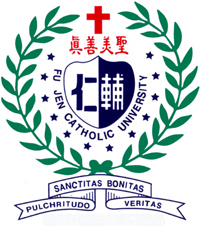 天主教輔仁大學
導師行政事務系統
教育訓練
系統登入方式一
從導師專區進入http://mentor.dsa.fju.edu.tw/
從導師專區進入
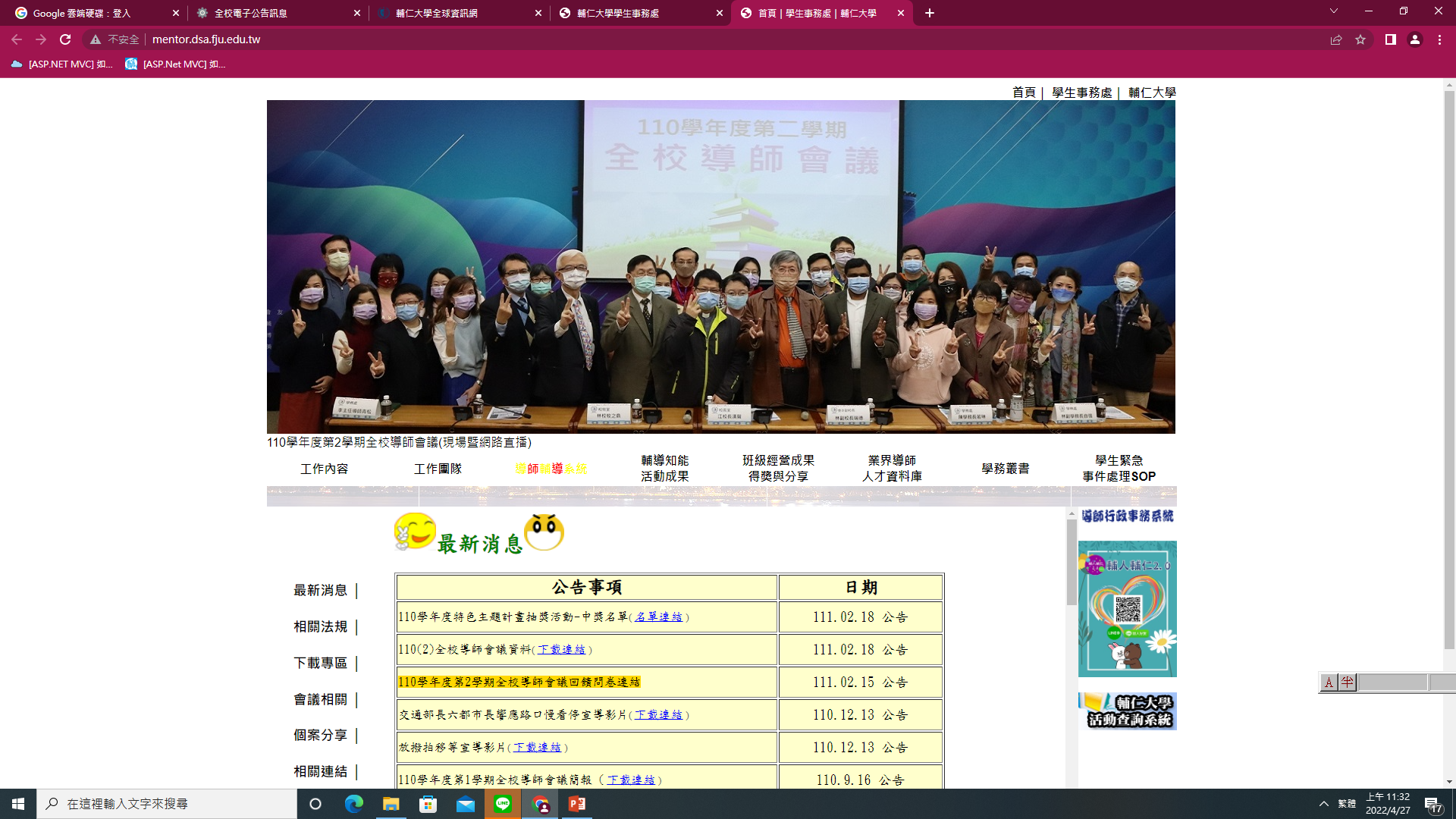 按此連結
系統登入方式二
登入首頁http://mentorhire.dsa.fju.edu.tw/
登入首頁
輸入輔大單一帳號（LDAP）帳密後，點選「送出」即可登入
日間部-流程簡介
系(所)秘書推薦申請
系(所)秘書-推薦申請-1
點選新增
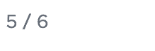 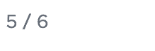 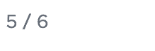 系(所)秘書-推薦申請-2
目前送申請的單位
輸入職編
1.可跨系所
2.可不同系所同時推薦同一位教師
系(所)秘書-推薦申請-3
輸入後任意點擊畫面空白處
系統會自動帶入教師所屬單位
「教師所屬單位-姓名(職編)」
系(所)秘書-推薦申請-4
選取「聘任類別」
系(所)秘書-推薦申請-5
選取「聘任期間」
可直接選擇已設定好的日期區間
或下方自行選擇其他日期區間
系(所)秘書-推薦申請-6
勾選年級與班級（可複選）
系(所)秘書-推薦申請-7
下方表格會自動帶入該位教師參與會議出席場次次數
系(所)秘書-推薦申請-8
若有需要備註說明事項可於下方輸入
輸入完之後若還無須送出可先點選「暫存」後，
畫面會自動跳回到外層列表，並且暫存此份表單
系(所)秘書-推薦申請-9
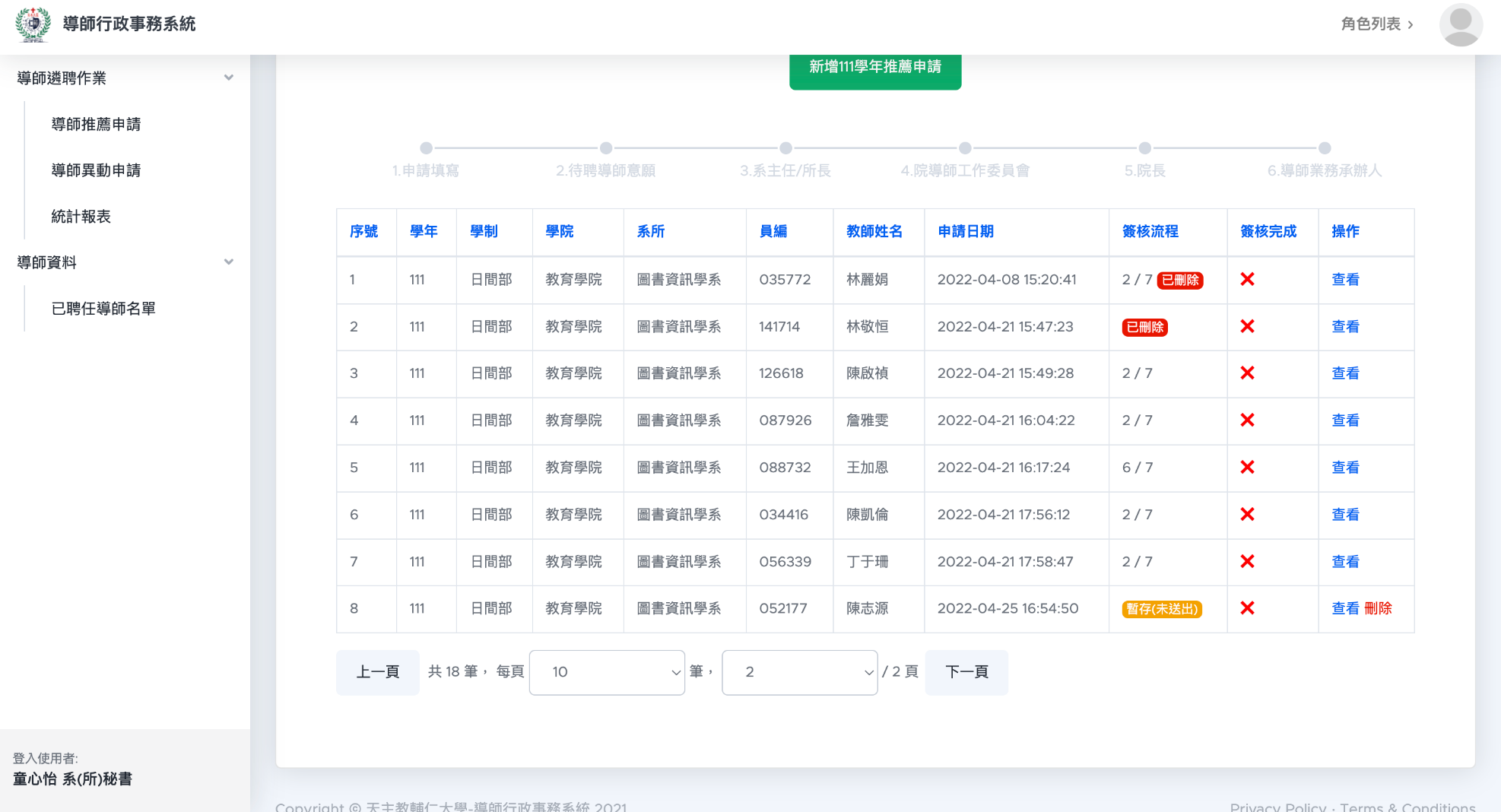 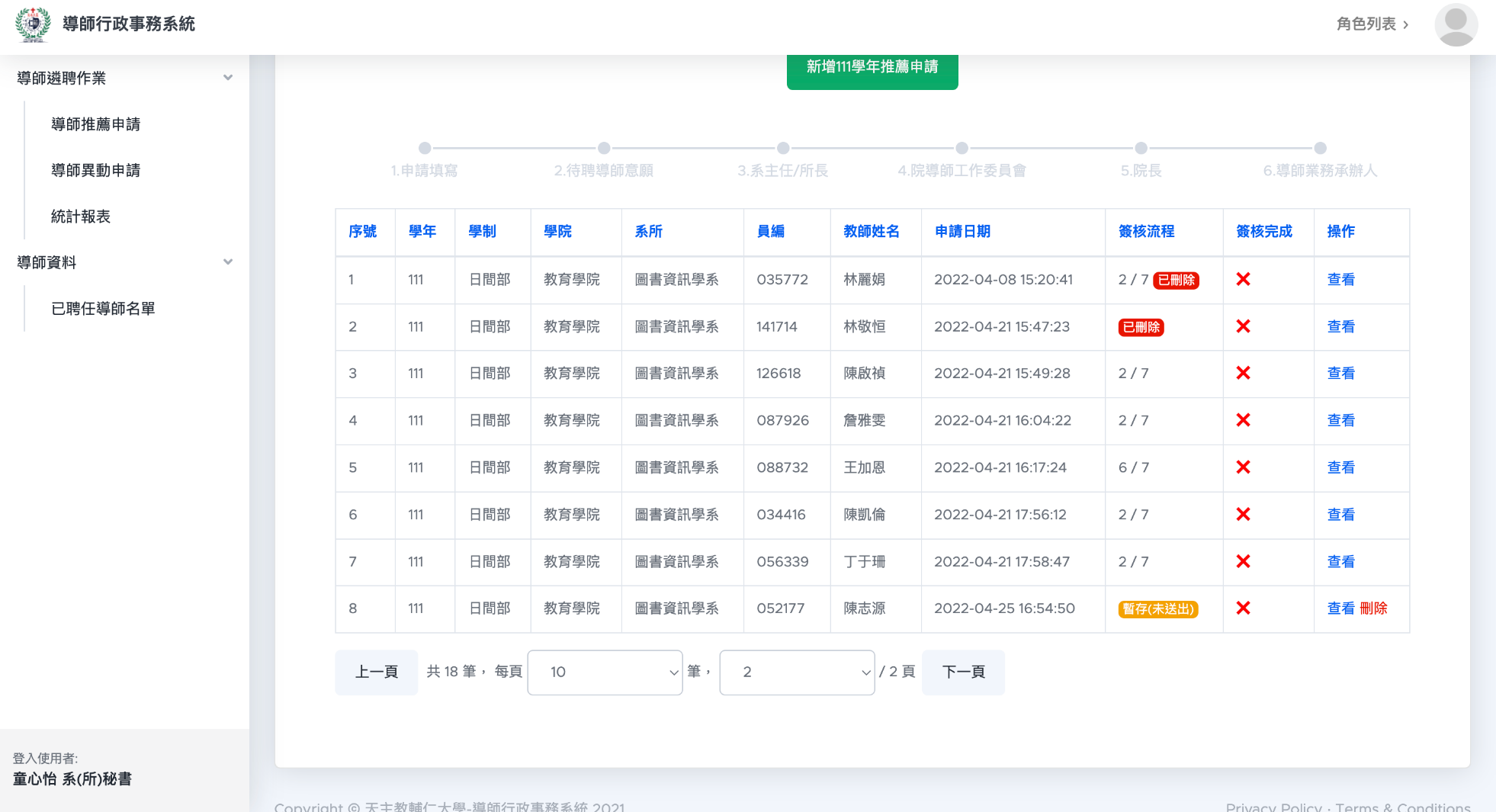 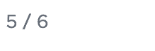 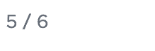 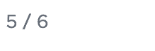 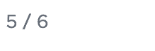 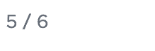 「暫存」後的表單會在簽核流程欄位註記，點選「查看」可以繼續編輯表單，
若需要刪除表單也可以點選「刪除」按鈕
系(所)秘書-推薦申請-10
已刪除之申請單註記標籤
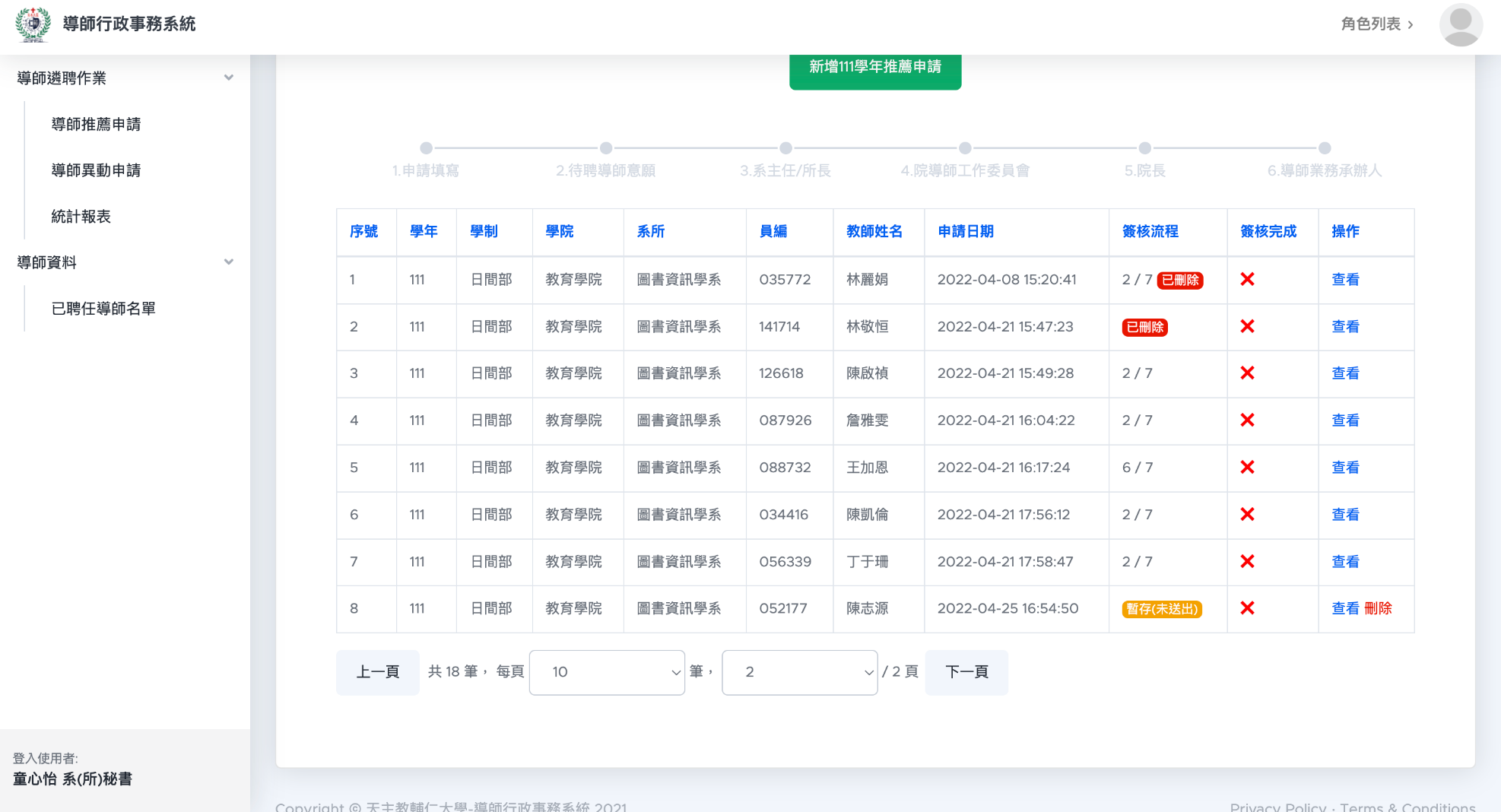 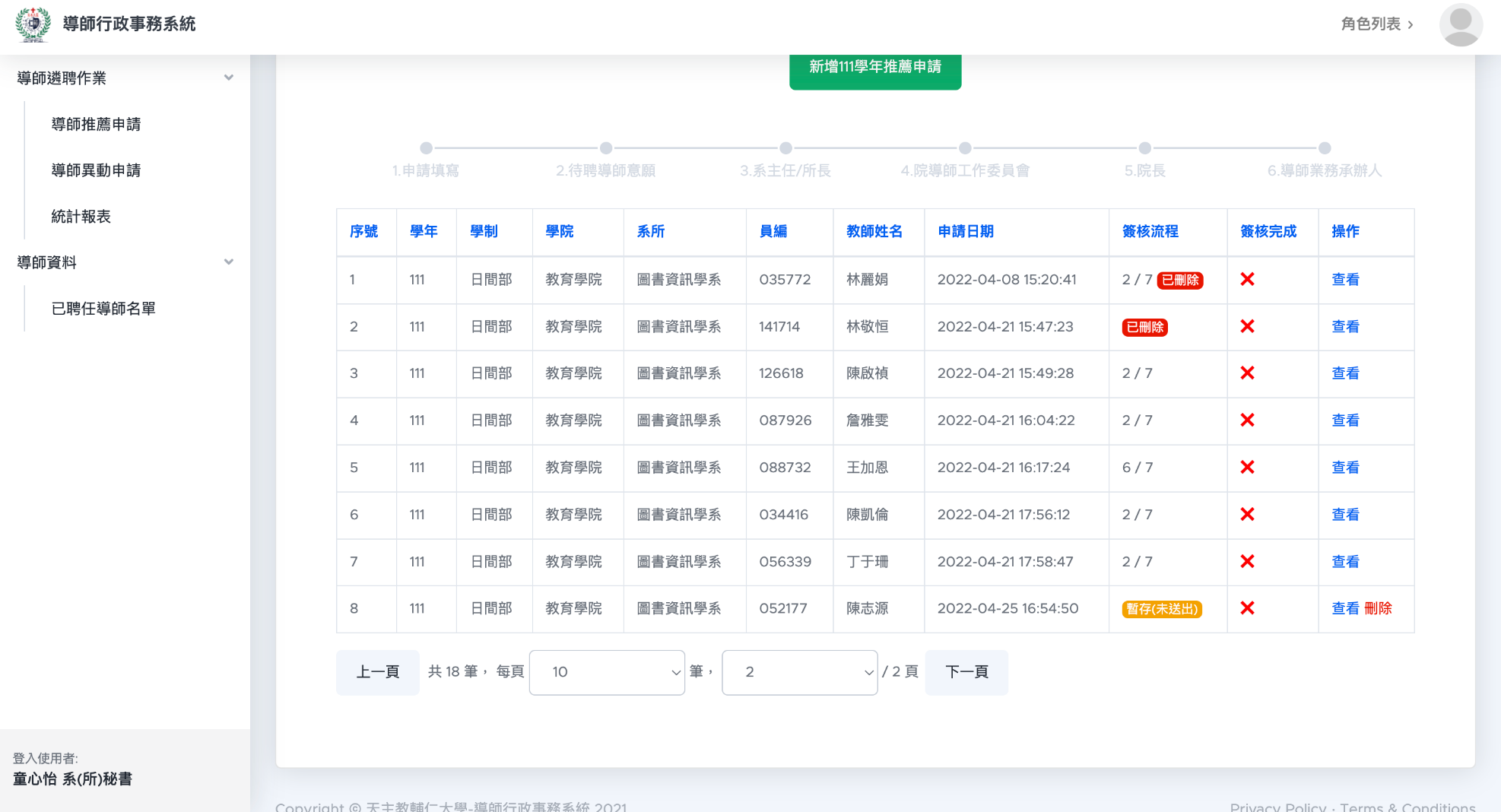 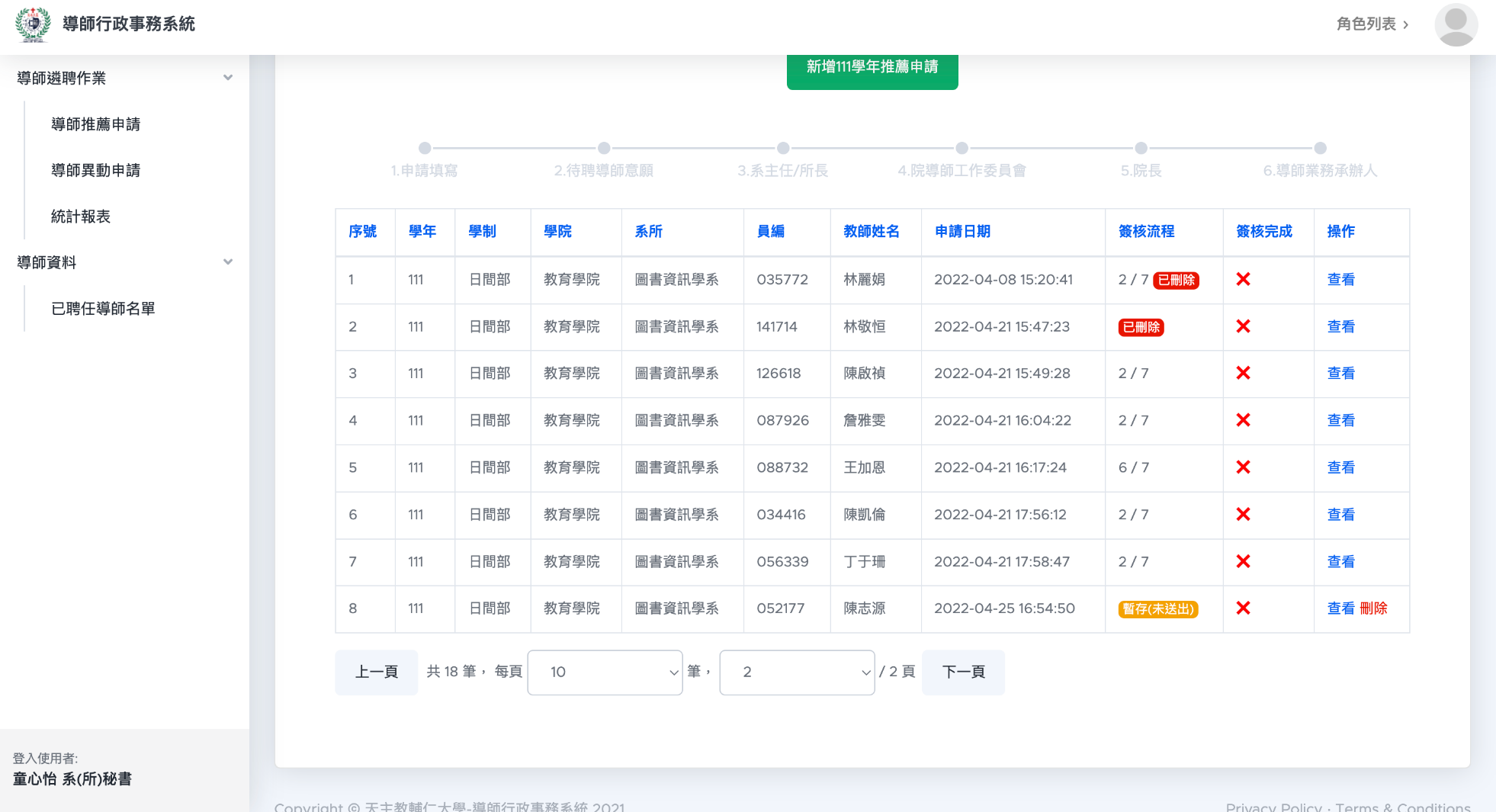 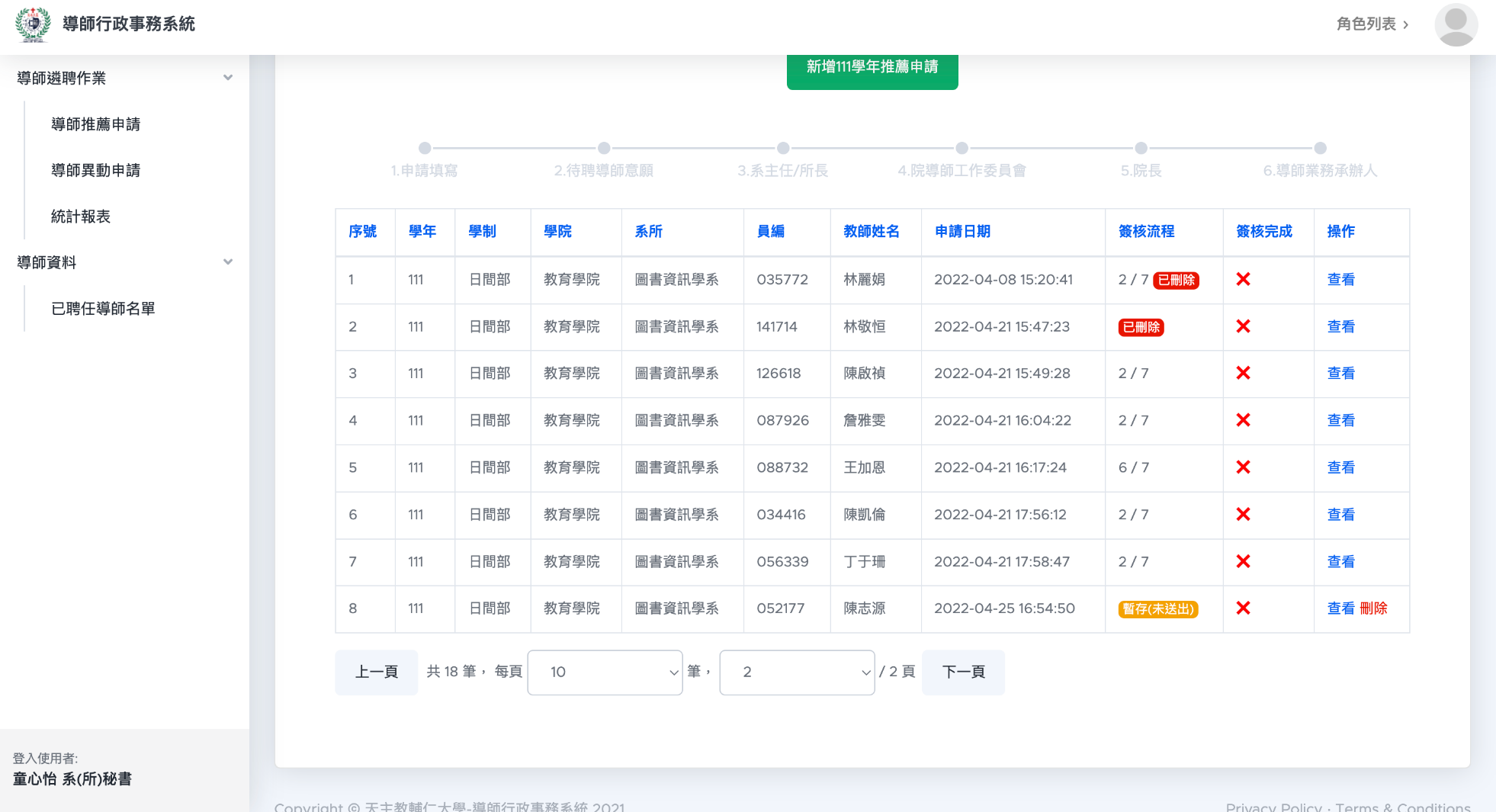 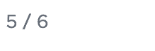 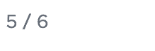 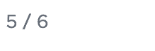 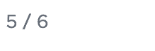 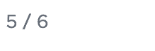 系(所)秘書-推薦申請-11
若表單輸入與確認完畢後，
可直接點選「送出申請」（送出後就無法再做修改）
日間部-流程簡介
待聘導師意願調查
待聘導師-意願調查-1
待聘導師登入後畫面
在此點選意願「填寫」
待聘導師-意願調查-2
待聘導師可隨時點選此按鈕進行中英文切換
待聘導師-意願調查-3
英文切換畫面展示
待聘導師-意願調查-4
系統自動帶入推薦單位資訊
待聘導師-意願調查-5
點選是否願意擔任導師，
若點選「不願意」就無需輸入下方欄位              （系統會自動鎖定）
待聘導師-意願調查-6
需輸入正確格式之「緊急電話」
待聘導師-意願調查-7
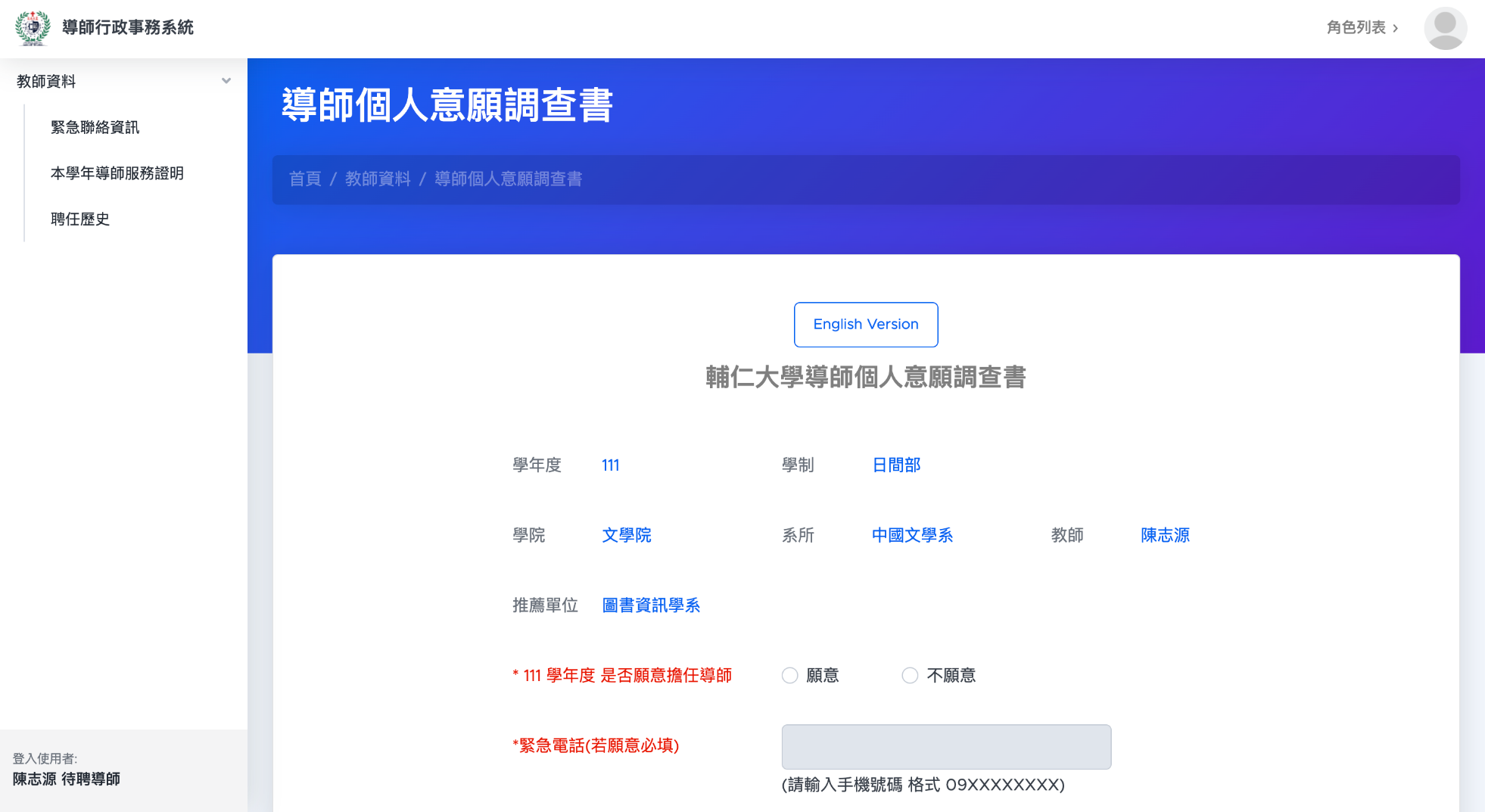 需輸入正確格式之「E-mail」
待聘導師-意願調查-8
輸入完畢後勾選我已閱讀，
並且點選「儲存」即可送出表單
日間部-流程簡介
系主任/所長表單簽核
系主任/所長-表單簽核-1
頁籤會顯示目前待簽核表單數量
點選簽核
系主任/所長-表單簽核-2
點選「編輯」後，
會出現下方審核欄位
系主任/所長-表單簽核-3
審核後點選「儲存」
即可送出表單
系主任/所長-表單簽核-4
表單審核後，
回到列表上點選「系導師代表設定」頁籤
系主任/所長-表單簽核-5
列表會帶出系主任/所長「已審核」之待聘導師名單
系主任/所長-表單簽核-6
點選要擔任系導師代表之導師，在點選「儲存」即可
日間部-流程簡介
院導師工作委員會院秘書表單簽核
院秘書-表單簽核-1
頁籤會顯示目前待簽核表單數量
點選簽核
院秘書-表單簽核-2
點選「編輯」後，
會出現下方審核欄位
點選簽核
院秘書-表單簽核-3
點選簽核
審核後點選「儲存」
即可送出表單
院秘書-表單簽核-4
院秘亦可直接在外層列表勾選需簽核的表單（可全選）後，點選「批次簽核」
院秘書-表單簽核-5
點選送出即可完成批次簽核
院秘書-表單簽核-6
表單簽核後點選「院導師代表設定」頁籤
院秘書-表單簽核-7
列表會帶出學院之所有系所
院秘書-表單簽核-8
若該系所有送出推薦申請且「已簽核」，即會出現名單，並於「挑選」欄位為可選取之狀態
院秘書-表單簽核-9
可於上方直接輸入職員或姓名搜尋教師
院秘書-表單簽核-10
搜尋後列表僅會出現改為教師之名單
院秘書-表單簽核-11
點選教師後再點選右上方的「重新指定」按鈕
院秘書-表單簽核-12
指定後，上方會立即顯示所指定的教師資訊即可
院秘書-表單簽核-13
在「院長尚未送出」前，院秘都可以上系統進行院導代指定修改
院秘書-表單簽核-14
院秘需到「簽核中表單」功能，
進行後續「院導師代表推薦表」匯出作業
院秘書-簽核中表單-1
點選「推薦申請」頁籤
院秘書-簽核中表單-2
點選「匯出院導師代表推薦表」功能按鈕
院秘書-簽核中表單-3
系統會自動帶入資料後匯出推薦表word檔
院秘書-簽核中表單-4
點選「院導師工作委員會文件上傳」頁籤，
即可上傳會議相關附件
院秘書-簽核中表單-5
點選「統計報表」功能，
即可查看及匯出院內所有推薦表清單與統計
院秘書-統計報表-1
點選「推薦表清單」頁籤
可依據上方搜尋條件點選「查詢」後下方會帶出對應的推薦表資訊，亦可點選「匯出」進行excel明細匯出
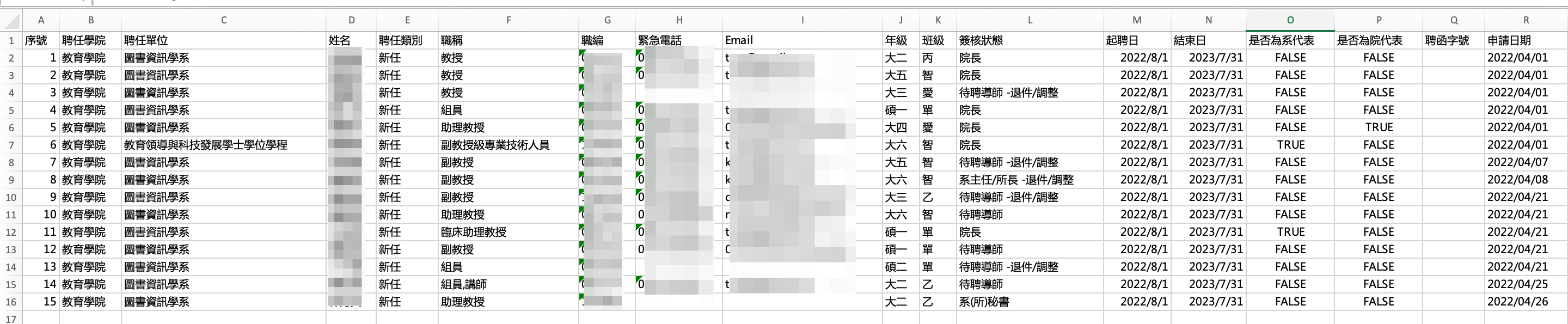 院秘書-統計報表-2
點選「導師統計」頁籤
院秘書-統計報表-3
可依據學年查詢，
系統會自動統計學院相關人數資料
導師人數： 未完成(人數) + 已聘任(人數)
未完成(人數)：只計算新聘、異動新聘未完成之數量，排除停聘不計算
已聘任(人數)：只計算新聘、異動新聘已聘任之數量，排除停聘不計算
已停聘(人數)：停聘完成之數量
日間部-流程簡介
院長表單簽核
院長-表單簽核-1
頁籤會顯示目前待簽核表單數量
點選簽核
院長-表單簽核-2
點選「編輯」後，
會出現下方審核欄位，
輸入完畢後點選「儲存」即可送出表單
院長-表單簽核-3
院長亦可直接在外層列表勾選需簽核的表單（可全選）後，點選「批次簽核」
院長-表單簽核-4
點選送出即可完成批次簽核
院長-表單簽核-5
表單簽核後點選「院導師代表設定」頁籤
院長-表單簽核-6
上方會帶入院秘已指定之教師資訊
院長-表單簽核-7
院長亦可點選其他教師進行「重新指定」
院長-表單簽核-8
若確認無需修改，
點選「確認送出」即可完成院導代指定程序
院長-表單簽核-9
院長送出後下方功能按鈕會消失，
且無法再做異動